Distributed Machine Learning
COS 518: Advanced Computer Systems
Lecture 13

Daniel Suo
Outline
What is machine learning?
Why is machine learning hard in parallel / distributed systems?
A brief history of what people have done
2
Some definitions
Give computers the ability to act without being explicitly programmed
Program that learns from experience to perform some task better
For our purposes (i.e., less philosophical): predictive models that have some parameters that are informed by data
3
Three broad classes
Primarily classified by the ‘feedback’
Supervised: use example inputs with corresponding ‘answers’ (labels) -> learn mapping
Unsupervised: find structure in data without labels (but is anything ever really unsupervised?)
Reinforcement: learn policy of behavior in a dynamic environment from rewards / punishments
4
Example: Linear regressions
Could be thought of as a machine learning algorithm
Want to make predictions
Determine parameters from data
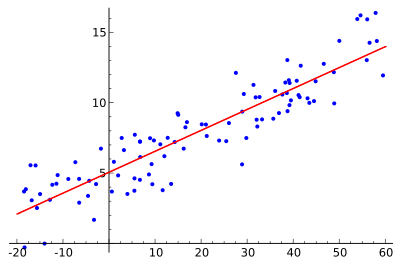 5
Example: Linear regressions
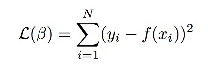 6
But isn’t this statistics?
Lots of overlap, but some notable differences
Partly interest
Statistics: survey design, sampling, industrial statistics
ML: what is learning, what can be learned
Partly cultural
Statistics: complicated models we can explain but don’t work
ML: whatever improves prediction performance goes
7
Representation learning
What if we don’t have data collected and organized into a bunch of features?
What if features are hard / impossible to define?
Quick example: k-means clustering
Initialize centroids
Cluster
Re-compute centroid
Repeat
We can create hierarchies of representations
Deep learning!
8
Why is distributed machine learning hard?
Iterative
Many algorithms use some kind of optimization to find a model that fits data well
Functions are often complex, but even simple ones can be approximated with iterative approach
Stateful
Algorithms often store and update model parameters between iterations
Dependent
Often can’t run jobs independently / needs lots of synchronization
9
What are typical distributed approaches?
Dataflow
Graph
Parameter server
”Allreduce” / MPI
10
So what do people typically do?
Use a beefy workstation instead of a cluster
A single GPU can sometimes outperform a cluster
Use clusters for simple / highly parallelizable algorithms
Use data parallelism (as opposed to model parallelism) when possible

Even at large companies!
11